Welcome to
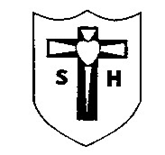 Year 1 Parents Meeting!
Mrs Lucas
Mr Cordes Friday
Miss Marvin
[Speaker Notes: Ensure you have the correct year group on here and the correct staff names.
Welcome the parents, explain that today you are going to run through what class X will be learning this year, where things can be found on the website, how they can help at home. 
Explain that after the presentation, you are happy to speak to parents about individual children if they have any concerns or worries.]
Sacred Heart Behaviour  Curriculum 

Politeness Pets 
Star Listening 
Slow walking 
SPEAK
Behaviour Policy
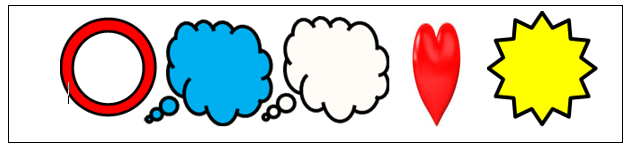 [Speaker Notes: In May 2023 we introduced our behaviour curriculum  - we introduced slow walking PETS, star listening  and this has had an impact in class learning time. However,  in June 2024 we reviewed the curriculum and strategies with the children and staff.  The pupils and staff agreed that we needed more visuals to help the children see where their behaviour was. We worked with the children and developed the cloud system. 
Every child starts everyday on the heart – these represent out heart values of hardworking, enthusiastic, aspirational, respectfulness and togetherness.  This is the least we expect off every child. 
The start is for exceptional behaviour – always on the heart, helping others, going above and beyond in politeness, effort, care or the school and care of others. 
Explain the clouds 
Straight to blue for calling a name
Straight to red for hurting others 
Three reds and SLT becomes involved and a behaviour plan is created. 
Racist and homophobic incidents will automatically involve SLT.]
Communication goes through the office.
Teachers can send out messages.
Newsletter is on the website.
PLEASE CHECK ARBOR.
Communication
[Speaker Notes: Last year, we worked with a parent party, staff and governors to have a new communication policy.  This was to reduce frustration of Dojo messages being missed and so at all times a second person had oversight of messages coming into school. 
Arbor is a full communication system. You can send messages and teachers can send messages. Messages sent to the office  will be acknowledged and are passed onto the member of staff the same day.  If it is an urgent matter, the class teacher will get back to you however if it is non- urgent the class teacher has three days to respond. 

Newsletters are sent out every month via email and placed on the website under newsletters.  These give you important information regarding what is happening or happened in school and had a diary dates page which is updated monthly. 

Please do check ARBOR for messages.]
Royal blue school jumper
Grey skirt/trousers/shorts
Blue gingham dress for summer
White/grey socks
Suitable school shoes
Suitable coat for the weather
School reading folder
PE days – non branded PE kit
White tee shirt
Navy/black pe shorts
Plimsoles/trainers for outdoors
School uniform
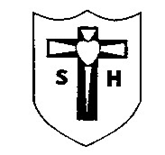 Put your child’s name  on everything!
[Speaker Notes: In May 2023 we introduced our behaviour curriculum  - we introduced slow walking PETS, star listening  and this has had an impact in class learning time. However,  in June 2024 we reviewed the curriculum and strategies with the children and staff.  The pupils and staff agreed that we needed more visuals to help the children see where their behaviour was. We worked with the children and developed the cloud system. 
Every child starts everyday on the heart – these represent out heart values of hardworking, enthusiastic, aspirational, respectfulness and togetherness.  This is the least we expect off every child. 
The start is for exceptional behaviour – always on the heart, helping others, going above and beyond in politeness, effort, care or the school and care of others. 
Explain the clouds 
Straight to blue for calling a name
Straight to red for hurting others 
Three reds and SLT becomes involved and a behaviour plan is created. 
Racist and homophobic incidents will automatically involve SLT.]
OUR TOPICS
Ourselves/Our bodies
Our local area
The History of Flight
The United Kingdom
Piracy 
Coastlines of the UK
[Speaker Notes: Add in what are your main topics during the year in here.]
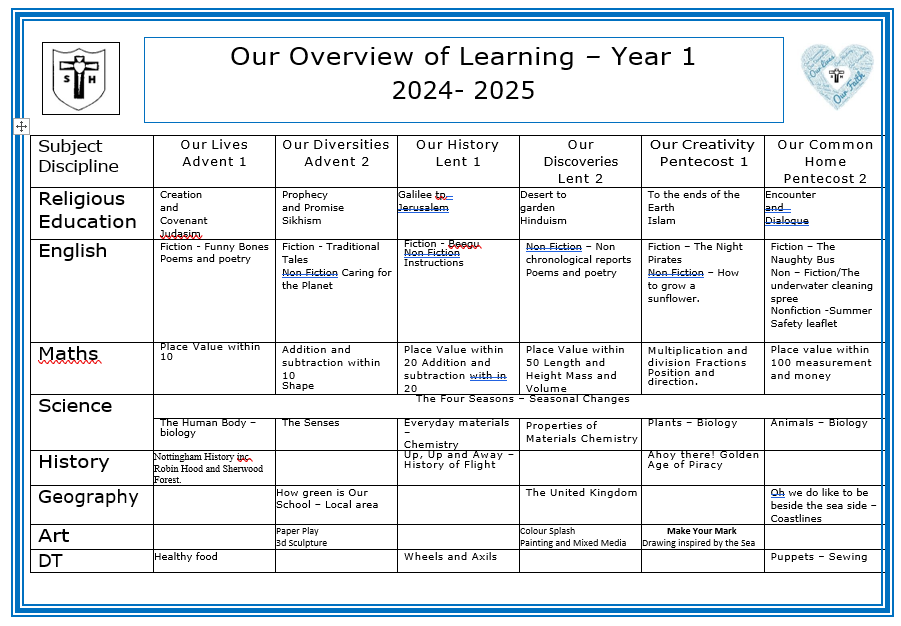 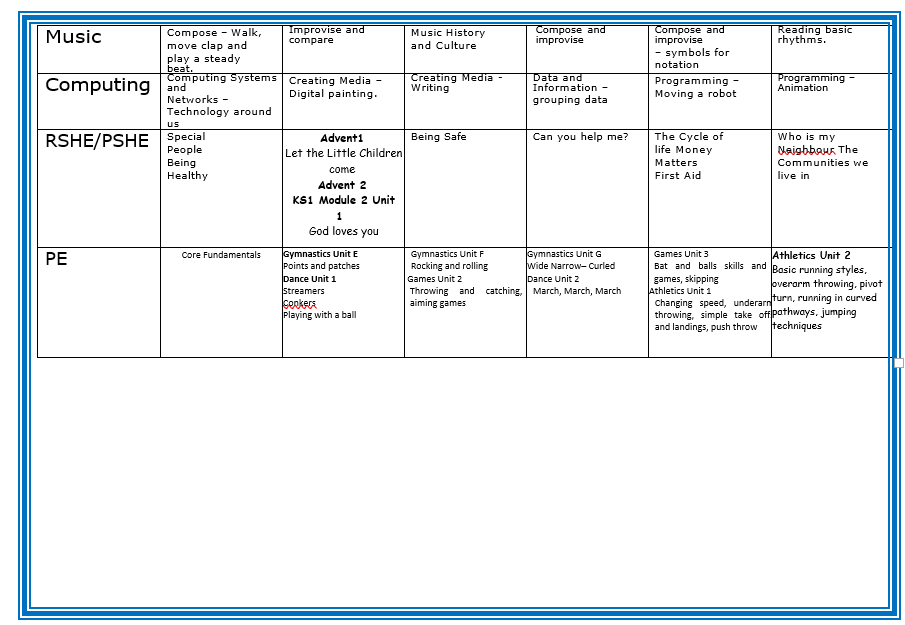 [Speaker Notes: Add in snips of your OWN overview. Explain that this can be found on your class page and that further information can be found on the curriculum pages.]
We are currently trialing the new Religious Education Directory. 

This is a new knowledge-based curriculum that will come into effect nationally in  September 2026.
Religious Education
Every year, the pupils will experience the following units of RE
Advent Term 

Creation and Covenant 
Judaism 
Sikhism 
Prophecy and Promise
Lent Term
Pentecost Term
Galilee to Jerusalem
Hinduism
 Desert to Garden
To the end of the Earth
Islam 
Encounter and Dialogue
You will notice an increase in world faiths, this is to link in with British Values, promoting tolerance and respect for different faiths and cultures. In each world faith we teach, we will look at how the faith shows care in the community.
[Speaker Notes: Read slide.
We are currently working on parent guides for each year group which will be shared on the schools website. 

Explain that the all pupil voice and a national survey completed by the Children’s commissioner has clearly demonstrated that they pupils want to learn more about world faiths too.]
MATHS
Our Maths Lessons
Times Tables
Flash Back 4
Fluency 
Problem solving and reasoning 
White Rose
Tough Ten
Times tables Rock stars will be  set starting with 2s, then 10 then 5s.
[Speaker Notes: Explain what a lesson looks and feels like – resources we use – importance of problem solving and reasoning every lesson 
Edit where needed for year group/ phase.]
PHONICS
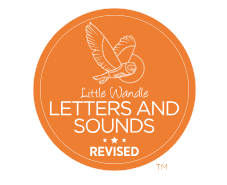 Our Phonics Lessons
Our Phonics lessons  use Little Wandle Letters and Sounds
Daily phonics lesson X 5 days
Assessment termly
Homework for practising sounds
Three reads per week; decoding, prosedy and comprehension
In Year 1 children undergo the National Phonics Check!
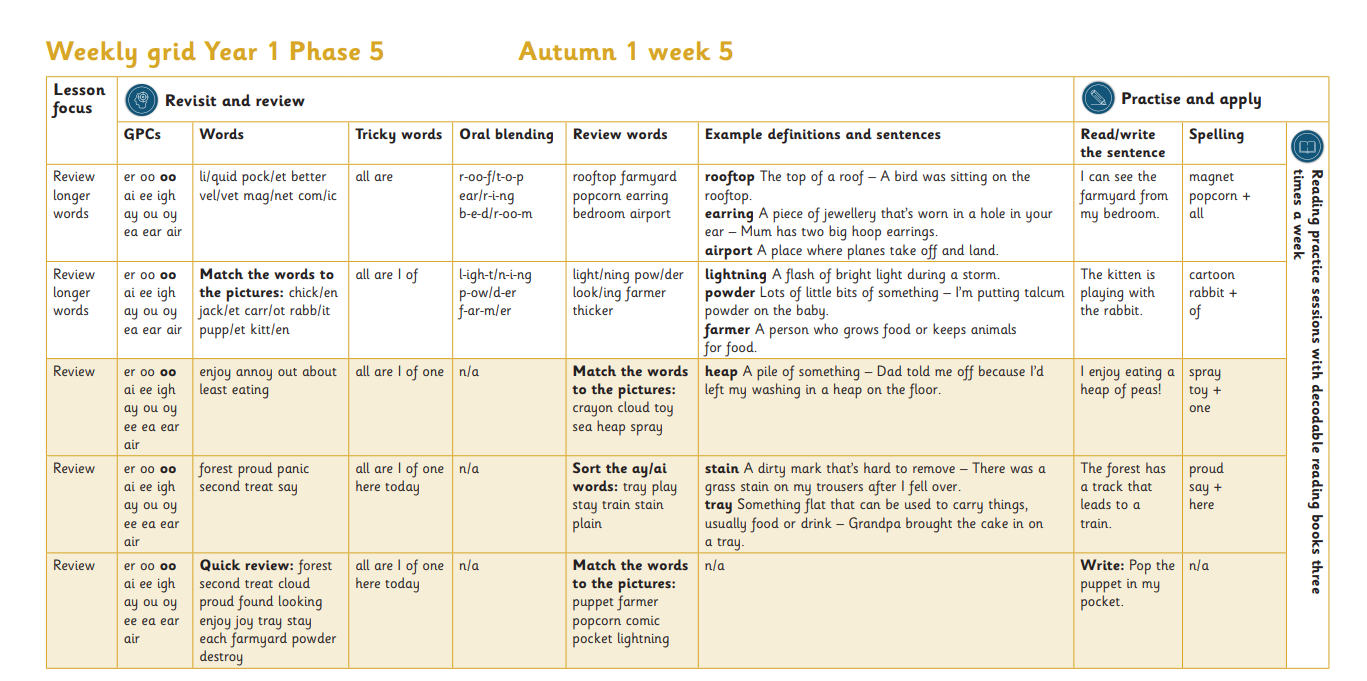 [Speaker Notes: Teachers to add in information about phonics here]
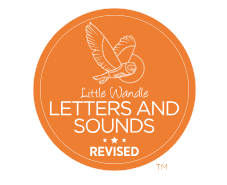 READING
Reading in school
Reading challenge
Three reads
Reading lesson 3 times a week
Small groups of six.
Books closely matched to phonic knowledge from LW.
Each week the home reading books are changed on a Wednesday.
Please read at least three times a week with your child and note it in Reading diary.
Focus on decoding; breaking into units of sound
Prosody; reading 
with fluency and
 expression
Comprehension; what have they understood?
[Speaker Notes: Talk through the importance of reading 
Year 1 to add in the Bog Cat reading here and the difference in books  - to read with parents and to read phonetically.]
WRITING
Please encourage children to practise handwriting at home too.
Our lessons
Hand writing
Model text or story-based learning 
Grammar focus
Short date and learning objective.
Handwriting lessons 3 times a week
Spellings
Always segment for spelling in phonics lessons using graphemes/phonemes.
[Speaker Notes: Edit  to fit your class needs]
HOME LEARNING
Home learning menu
Reading and TTRS
Spellings
Phonics homework practise
 hand in day is Tuesday
We ask that children should be reading at home 3 times a week with an adult.
We ask that children access TTRS throughout the week once logins are set up.
Given out on Wednesday  
   as part of Phonics               homework.
[Speaker Notes: Edit to fit your Key Stage]
How else can I help at home?
Parents are a child’s first and best 
teachers!
Writing shopping lists, diaries, letters in cards
Check correct letter/number formation; start from the correct starting position.
Completing mental maths in shops – working out how much two items may cost, how much change to be expected. 
Using analogue clocks in the home – what time is it or setting boundaries using an analogue clock to help them tell the time. 
Reading – anything! Asking their opinions on what they have read – diagraph/trigraph detectives/ spotting mistakes in things is a great game to play! 
Talking – talking about the news, what is happening in their life exploring opinions and thoughts and feelings.
[Speaker Notes: Add and edit appropriately to your phase.]
PE Days are Mondays and Wednesdays 
Reading diaries should be brought into school every day.
Please name all uniform and property so we can return it if it gets lost.
All the information you get here today can be found on our website: https://www.sacredheart.notts.sch.uk/
IMPORTANT THINGS TO REMEMBER:
[Speaker Notes: Edit]
Q&A